METALab
Laboratório de Metodologias Ativas
UNIVERSIDADE FEDERAL DO SUL E SUDESTE DO PARÁ INSTITUTO DE LINGUÍSTICA, LETRAS E ARTES  III SEMINÁRIO DE PRÁTICAS PEDAGÓGICAS E METODOLOGIAS ATIVAS PARA UMA EDUCAÇÃO INOVADORA
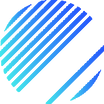 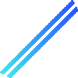 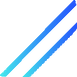 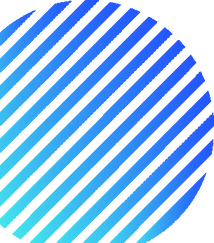